2024 IEEE PES 16th Asia-Pacific Power 
and Energy Engineering Conference
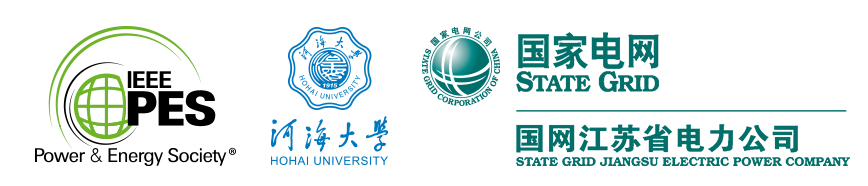 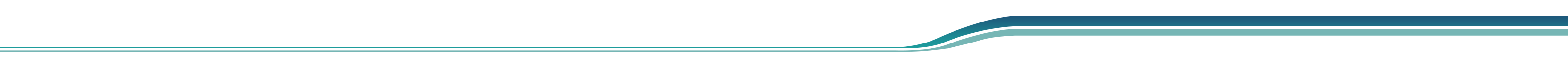 Poster/Paper ID:******
Paper Title
Authors and Affiliations
I. Motivation
Introduction






II. Methodology
Introduction










III. Experimental Procedures
Introduction










IV. Conclusions
Introduction